CEOS OpenSearch Conformance Test Document
CEOS WGISS Meeting #46

A. Della Vecchia, M. Albani (ESA)
Yves Coene (Spacebel)
23/10/2018
Agenda
CEOS WGISS Working Groups (WGs) & Objectives
	Achievements 
	Pending Activities
Synergy with OGC initiatives
Conclusions & next steps
Agenda
CEOS WGISS Working Groups (WGs) & Objectives
	Achievements 
	Pending Activities
Synergy with OGC initiatives 
Conclusions & next steps
Working Groups (WGs)
CEOS WGISS OpenSearch II Project, started with WGISS#40, led by:
		ESA	Andrea Della Vecchia
		Spacebel	Yves Coene 

On the basis of the WGISS-40 meeting conclusions (WGISS-40 MoM), the following targets have been defined:
Consolidation and finalization of CEOS OpenSearch Best Practice document
Updating of the CEOS Developer Guide document in accordance with the BP finalisation 
Start discussion about CEOS OpenSearch Conformance Tests document

CEOS WGISS Connected Data Assets System Level Team, led by Yonsook Enloe, was created after the WGISS#42 in September 2016 (Action WGISS-42-09). It aims to analyse the CEOS Data Assets, identify interoperability issues, propose solutions and feed CEOS standardisation initiatives in synergies with OGC activities. Monthly telco performed since 24 October 2016.
Objectives
To set up and make available a fully standardised and interoperable CEOS (but not limited to) connected data assets, following items need to be addressed:
Make available CEOS OpenSearch endpoints: IDN, CWIC and FedEO
IDN	   https://cmr.earthdata.nasa.gov/opensearch/collections/descriptor_document_facets.xml?clientId=cswOpenSearchDoc 
CWIC	   http://cwic.wgiss.ceos.org/opensearch/datasets/osdd.xml?clientId=cwicClient
FeDEO	http://fedeo.esa.int/opensearch/description.xml 
Agree and define CEOS OpenSearch Guidelines, including:
CEOS OpenSearch Best Practice, version 1.2, issued on 13/06/2017	
CEOS OpenSearch Developer Guide, version 2.0D3, issued on 14/11/2016
CEOS OpenSearch Conformance Test Plan, version 1.0, issued on 28/08/2018
Deliver CEOS conformance Test SW to quantify: 
CEOS OpenSearch endpoints compliancy with CEOS Guideline 
Interoperability among CEOS OpenSearch endpoints 

Points II and III could be reiterated considering new CEOS WGISS requirements and taking care of OGC standardization initiatives
Agenda
CEOS WGISS Working Groups (WGs) & Objectives
	Achievements 
	Pending Activities
Synergy with OGC initiatives 
Conclusions & next steps
CEOS OS / SLT Working Group Objectives
To set up and make available a fully standardised and interoperable CEOS (but not limited to) connected data assets, following items need to be addressed:
Make available CEOS OpenSearch endpoints: IDN, CWIC and FedEO
IDN     https://cmr.earthdata.nasa.gov/opensearch/collections/descriptor_document_facets.xml?clientId=cswOpenSearchDoc 
CWIC	http://cwic.wgiss.ceos.org/opensearch/datasets/osdd.xml?clientId=cwicClient
FeDEO	http://fedeo.esa.int/opensearch/description.xml 
Agree and define CEOS OpenSearch Guidelines, including:
CEOS OpenSearch Best Practice, version 1.2, issued on 13/06/2017	
CEOS OpenSearch Developer Guide, version 2.0D3, issued on 14/11/2016
CEOS OpenSearch Conformance Test Plan, version 1.0, issued on 28/08/2018
Deliver CEOS conformance Test SW to quantify: 
CEOS OpenSearch endpoints compliancy with CEOS Guideline 
Interoperability among CEOS OpenSearch endpoints 

Points II and III could be reiterated considering new CEOS WGISS requirements and taking care of OGC standardization initiatives
Approach
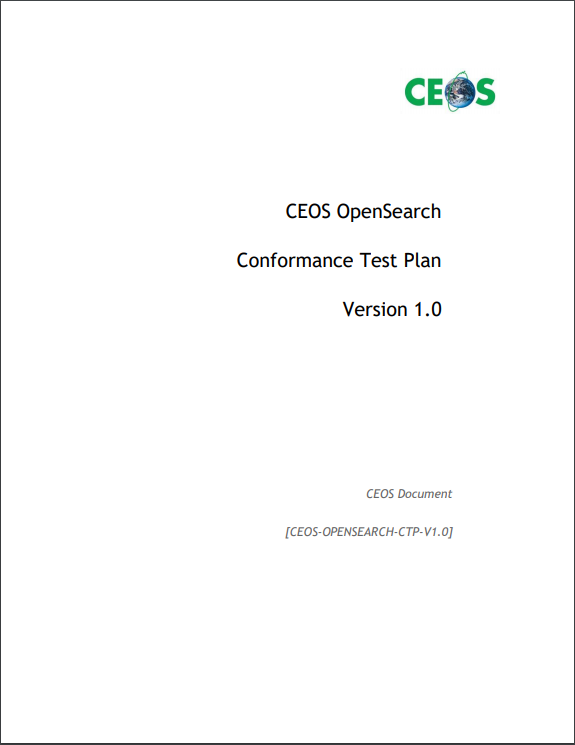 CEOS Conformance Test Plan Document

Organised as European Cooperation for Space Standardization (ECSS) Software Validation Specification (SVS)
Test Designs
Test Cases
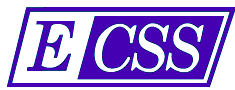 Proposed ToC
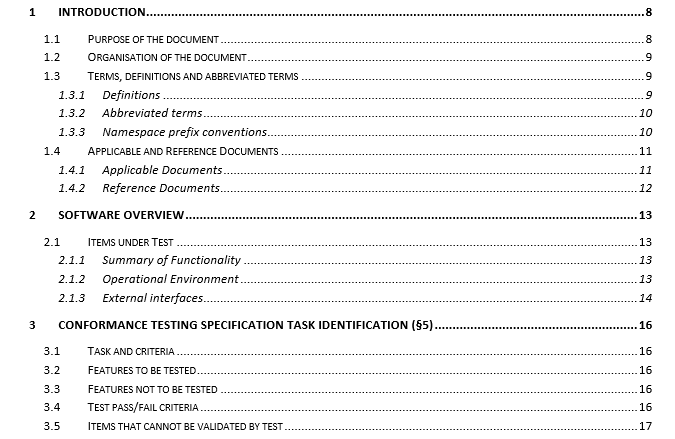 Test Design
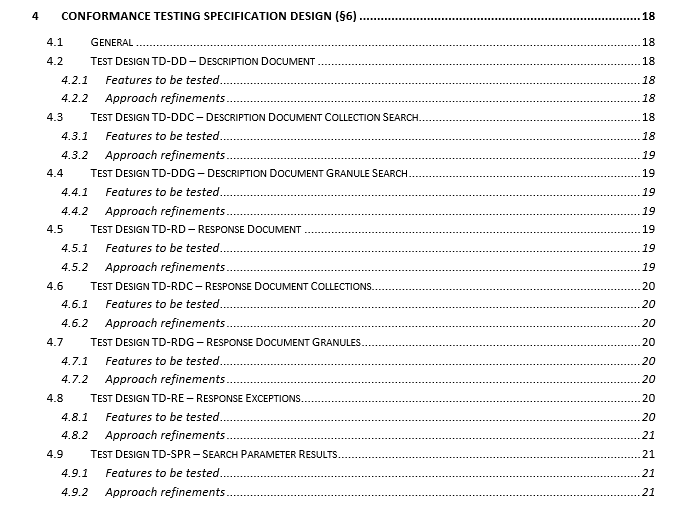 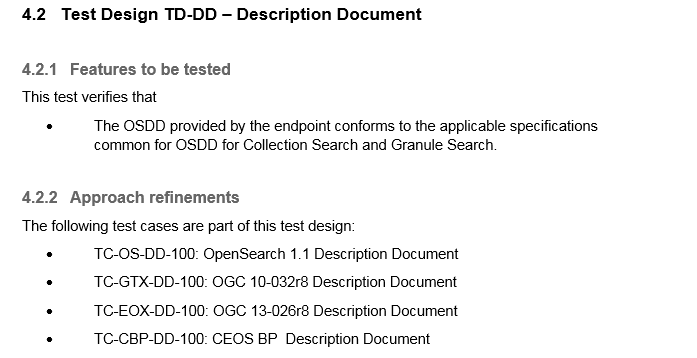 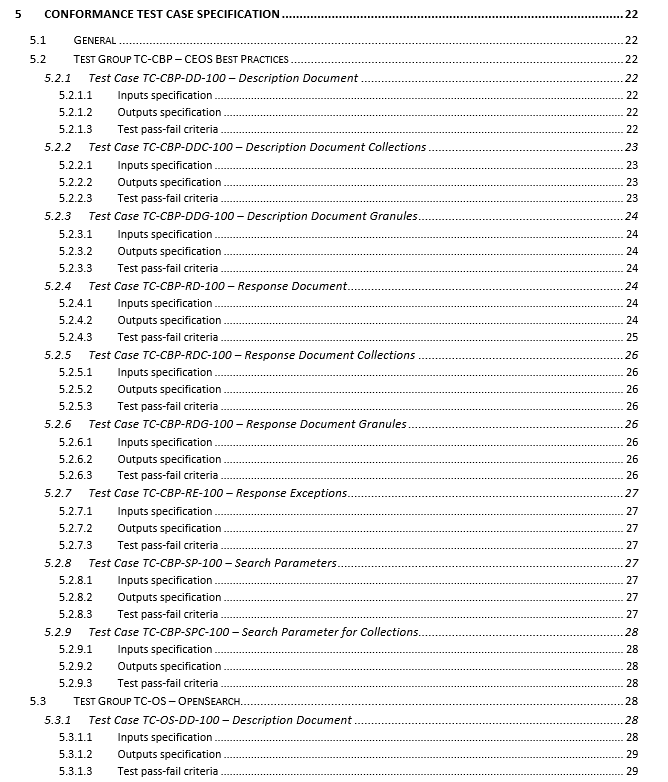 Test Cases
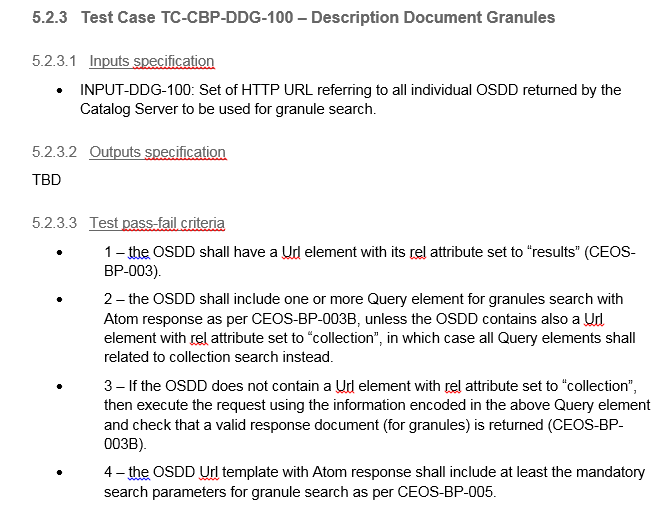 Traceability
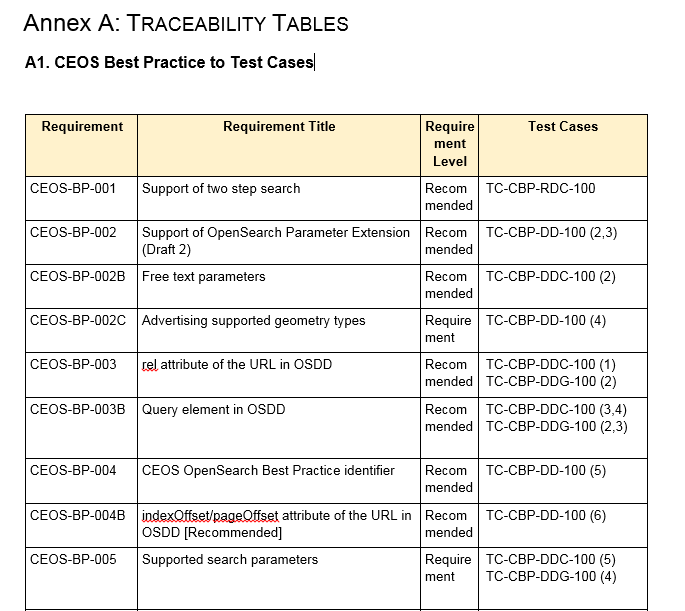 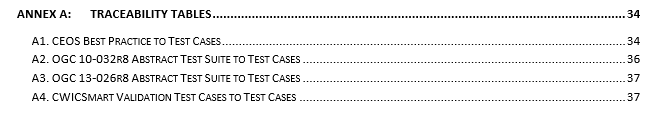 Roadmap
Final Release
Candidate 
Final Release
Draft
RIDs
Draft
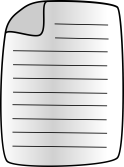 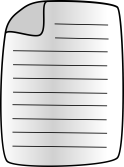 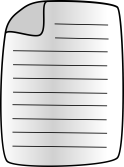 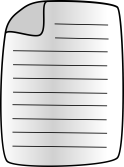 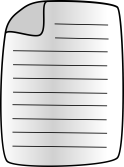 Ver 1.0
28th Aug`18
Ver 1.0 D4-RIDs
22nd June`18
Ver 1.0 D44th June ‘18
Ver 1.0 D5
1st Aug`18
Ver 1.0 D5-RIDs
9th Aug `18
ESA/SPB to finalize
System Level Team 
II Review
ESA/SPB new issue 
Ad-hoc Telco if needed
System Level Team 
I Review
Collected RIDs
30/03/2018 – First draft release for internal SLT review 

15/06/2018 – Calin Duma – 55 RIDs – CEOS-OPENSEARCH-SVS-V1.0D4_cvd_comments
	4 RIDs – To be further discussed (CDV40 / CDV44 / CDV50 / CDV51)
	4 RIDs – Clarification wrt OpenSearch-UI (former CWIC Smart Validation Tool )

20/06/2018 – CWIC Team – 2 RIDs – Email
	
23/06/2018 – Eugene Genong Yu – 3 RIDs – Email

23/06/2018 – Michael Morahan – 6 RIDs – CEOS-OPENSEARCH-SVS-V1.0D4_MPM

09/08/2018 – SLT closed all the open issues 

28/08/2018 – Issues Release 1.0
Agenda
CEOS WGISS Working Groups (WGs) & Objectives
	Achievements 
	Pending Activities
Synergy with OGC initiatives 
Conclusions & next steps
CEOS OS / SLT Working Group Objectives
To set up and make available a fully standardised and interoperable CEOS (but not limited to) connected data assets, following items need to be addressed:
Make available CEOS OpenSearch endpoints: IDN, CWIC and FedEO
IDN     https://cmr.earthdata.nasa.gov/opensearch/collections/descriptor_document_facets.xml?clientId=cswOpenSearchDoc 
CWIC	http://cwic.wgiss.ceos.org/opensearch/datasets/osdd.xml?clientId=cwicClient
FeDEO	http://fedeo.esa.int/opensearch/description.xml 
Agree and define CEOS OpenSearch Guidelines, including:
CEOS OpenSearch Best Practice, version 1.2, issued on 13/06/2017	
CEOS OpenSearch Developer Guide, version 2.0D3, issued on 14/11/2016
CEOS OpenSearch Conformance Test Plan, version 1.0, issued on 28/08/2018
Deliver CEOS conformance Test SW to quantify: 
CEOS OpenSearch endpoints compliancy with CEOS Guideline 
Interoperability among CEOS OpenSearch endpoints 

Points II and III could be reiterated considering new CEOS WGISS requirements and taking care of OGC standardization initiatives
Conformance Procedures - Open Issues
Deliver CEOS Conformance Test SW
CEOS Conformance Test Software will permit to validate and score external OpenSearch endpoints vs CEOS guideline. This CEOS tool shall be on CEOS OpenSearch Conformance Test Plan guidelines.
Within WGISS SLT working group the following as been discussed and preliminary agreed:
NASA to keep OpenSearch-UI (former CwicSmart) On-line Validation tool updated with future CEOS OS BP changes (SLT MoM 01/03/2017) – Done  



NASA does have plans to make all their software, including OpenSearch-UI (former CwicSmart) On-line Validation tool , open source. Until that happens, the Validation is a publically accessible service (SLT MoM 01/03/2017) – Done 
ESA available to support NASA to enhance and test OpenSearch-UI Validation tool, to produce a CEOS tool usable by all agencies (SLT MoM 01/03/2017). This also implies the application of an open source license for this Conformance Test Software (Sec. 4.2 WGISS#42 MoM)
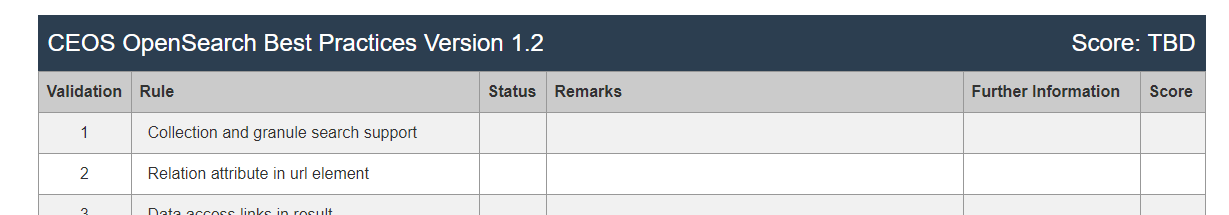 Agenda
CEOS WGISS Working Groups (WGs) & Objectives
	Achievements 
	Pending Activities
Synergy with OGC initiatives 
Conclusions & next steps
Synergy with OGC initiatives
Requested to OGC to approve that the related document package enters the so-called “public review” phase (3 weeks).  Public comments period was closed in August 2018 (OGC call for public review).
Current activity (September-November 2018) is assessment of public comments thatwere received:
OGC 13-026r9: 6 comments
OGC 17-003: 24 comments (incl. 18 from DLR – related to JSON-LD Linked Data encoding)
OGC 17-047: 6 comments (incl. 4 from VITO).
Currently, all comments received are being processed by the SWG and dispositions are being agreed also with authors of the comments.
Documents package resolving the comments has to be delivered next to OGC for final TC Vote for adoption as standard.
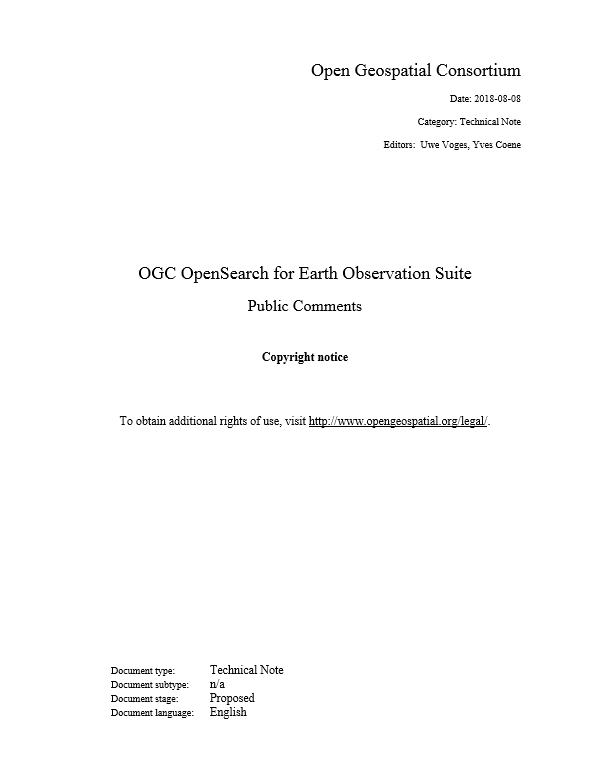 Agenda
CEOS WGISS Working Groups (WGs) & Objectives
	Achievements 
	Pending Activities
Synergy with OGC initiatives 
Conclusions & next steps
Conclusion & Next Steps
Short terms – Q1 2019
CEOS Conformance Test SW 
To share CEOS Conformance Test SW with OGC, within TeamEngine (http://opengeospatial.github.io/teamengine/)

Longer Terms – by 2019
Search-Engine-Friendly with
schema.org (Annex C CEOS OS BP 1.2) to maximize the interaction/visibility with WWW search engine (e.g., Google Dataset Search engine)
Using Microdata, for plain text formatting (e.g., ESA Landing Page)
Once closed the standardization cycle of OGC 13-026r9 / OGC 17-047 / OGC 17-003, these might be adopted as baseline for a new review cycle of the CEOS Best Practice/Conformance Test Document, in order to:
Simplify significantly the CEOS guidelines (e.g., CEOS BP 1.2 is applicable in the new OGC specs)
Manage EO data services metadata (e.g., WMS, WCS, WPS, datacube API, ordering, etc…)
Increase gateway/catalogue performance and the level of interoperability (e.g., ranking, flexible string research, light product metadata model, etc…)  
Ease the GUI development and performance (e.g., moving toward geoJSON(LD)- encoding)